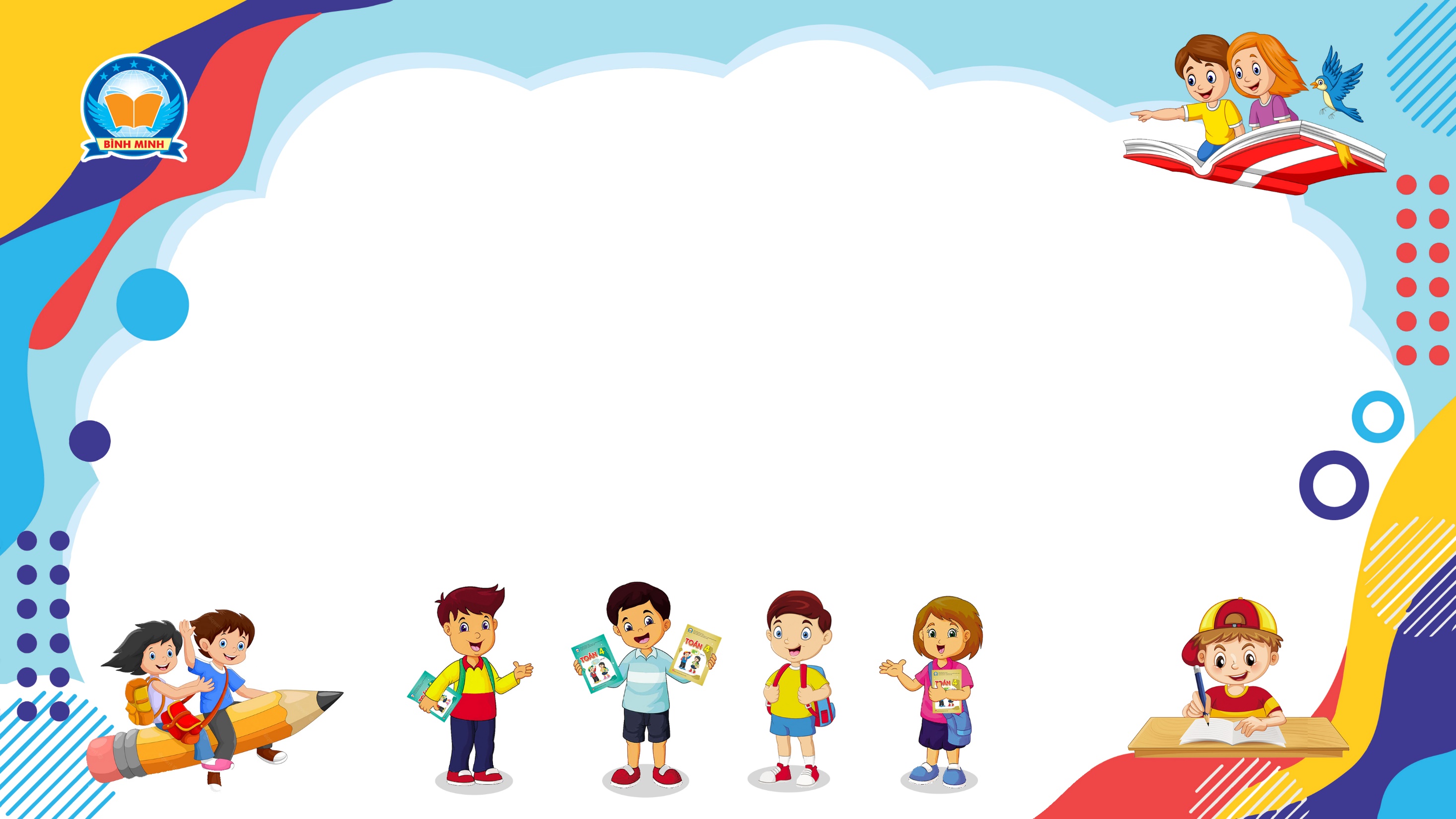 Bài 103
LUYỆN TẬP
(Sách giáo khoa Toán 4 - Tập hai - Trang 23)
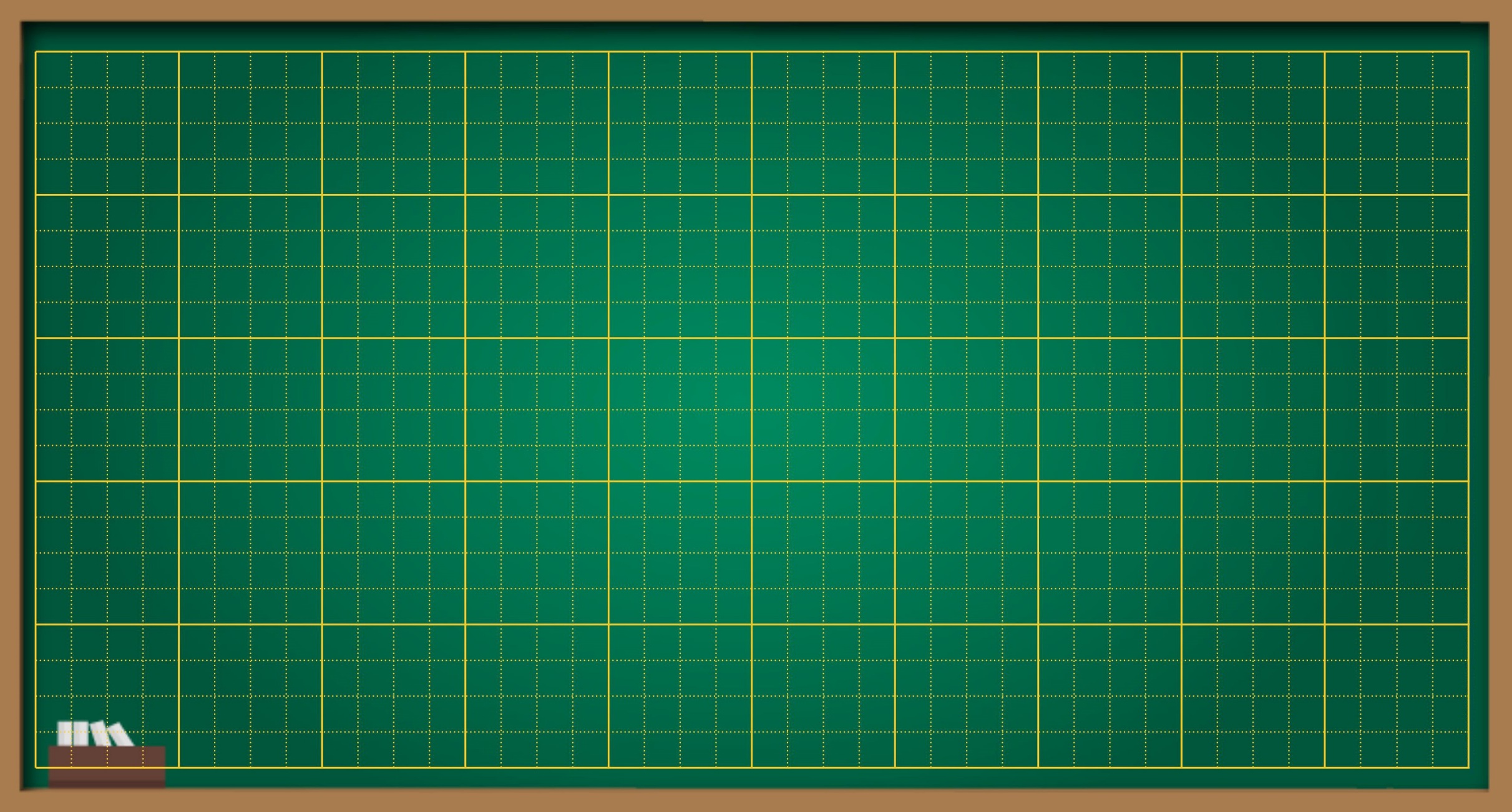 Thứ … ngày … tháng … năm ….
Bài 103
Luyện tập
Bài 1. < , >, =
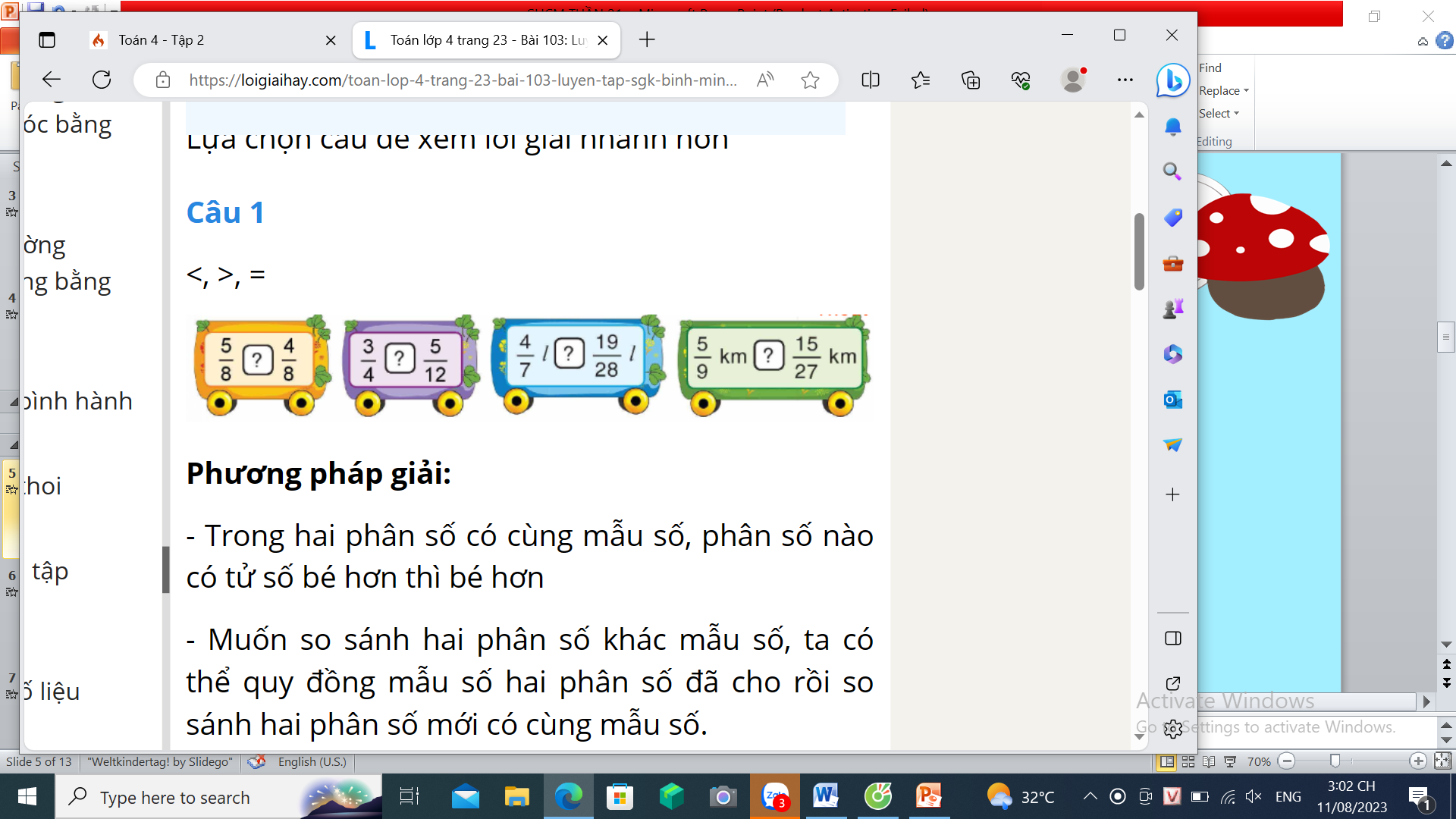 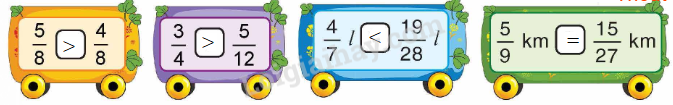 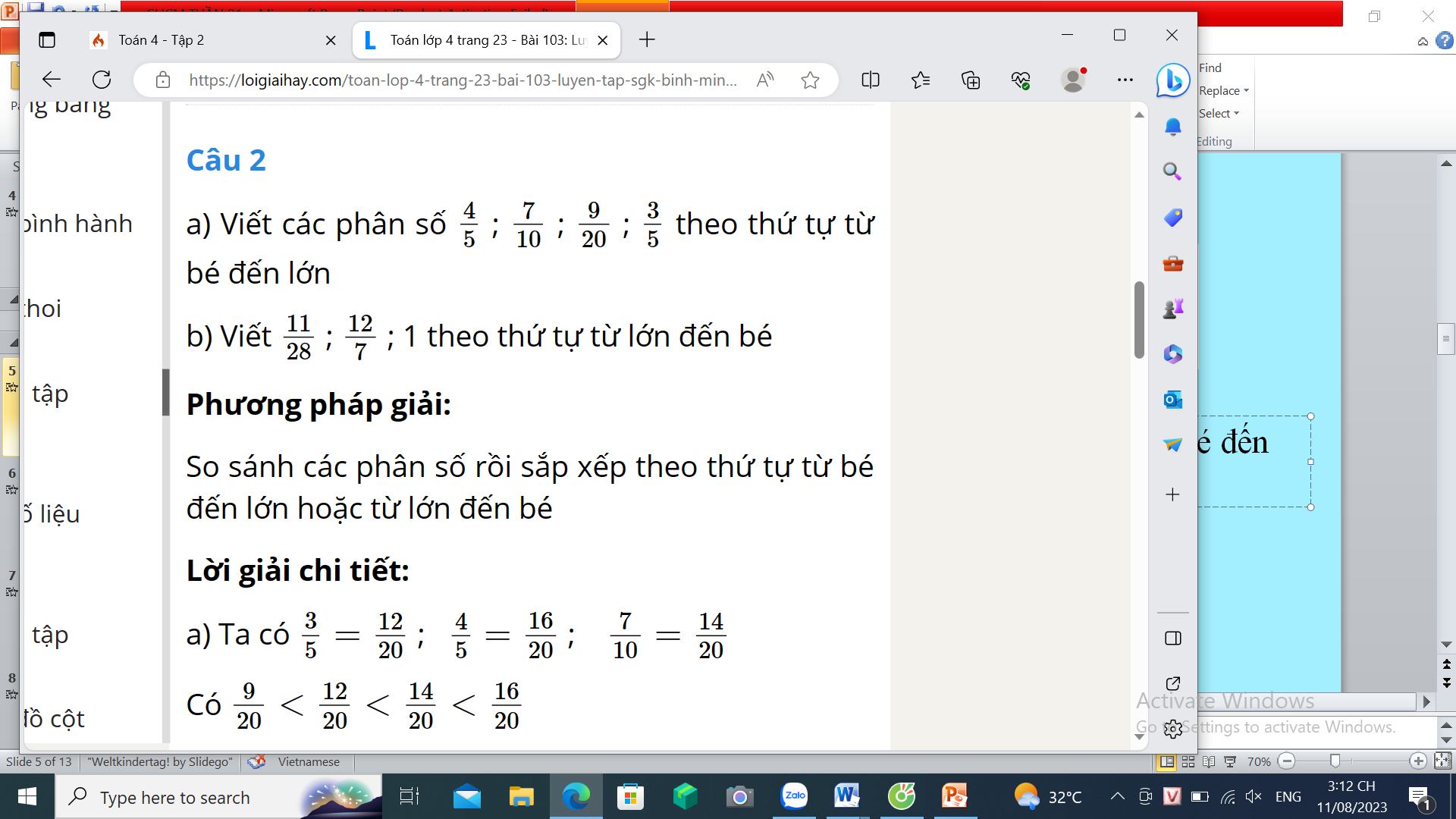 Bài 2
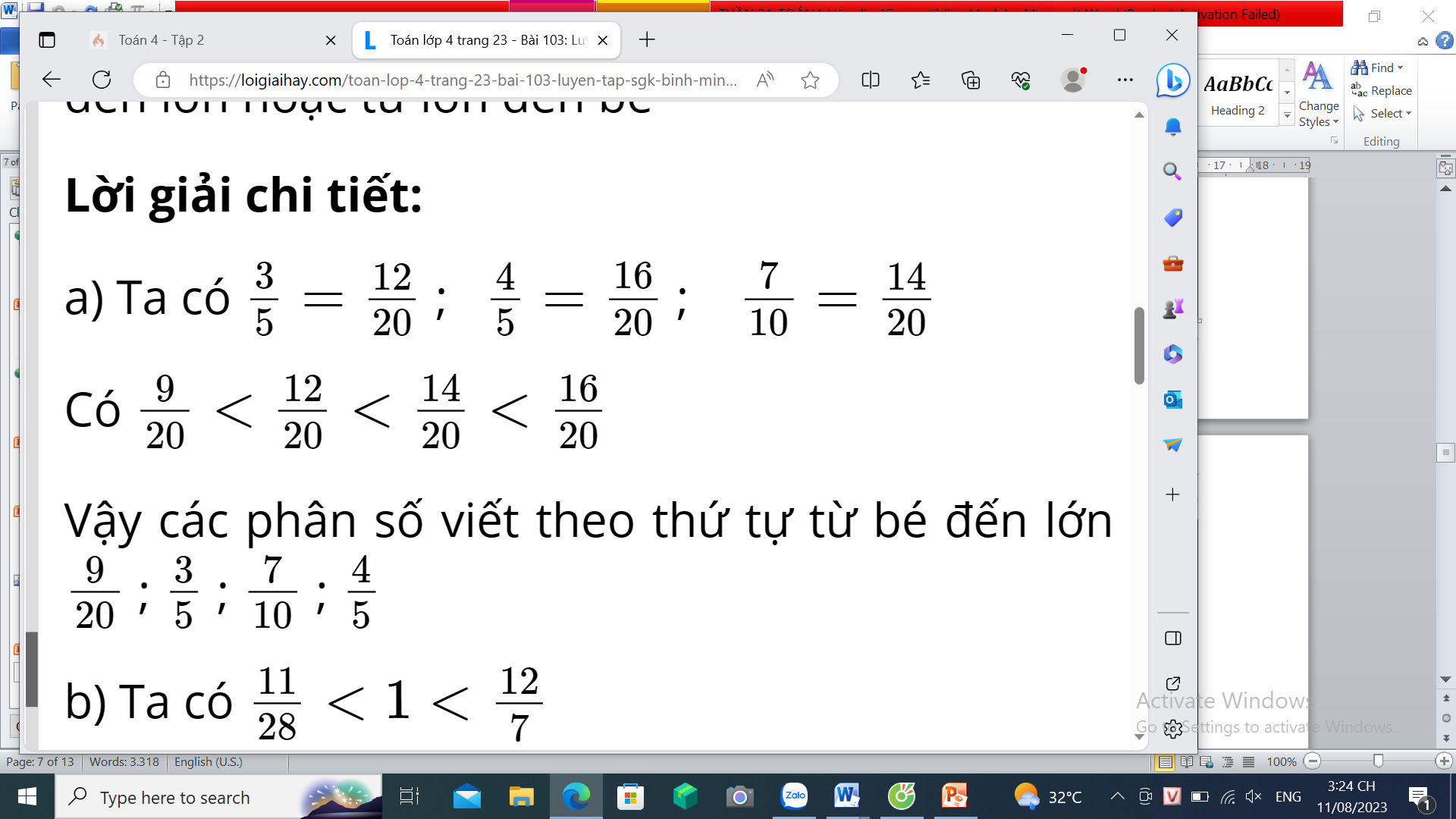 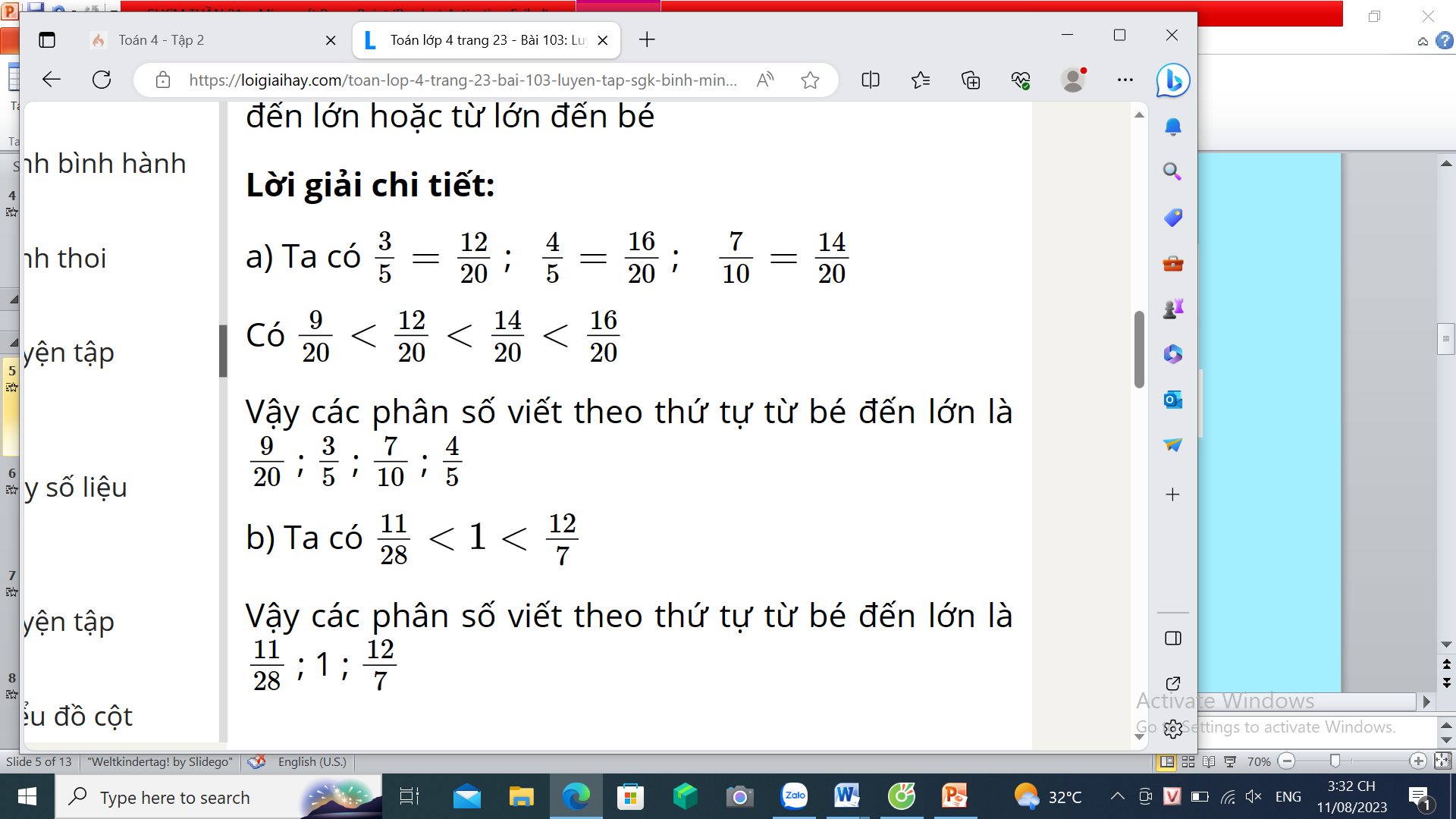 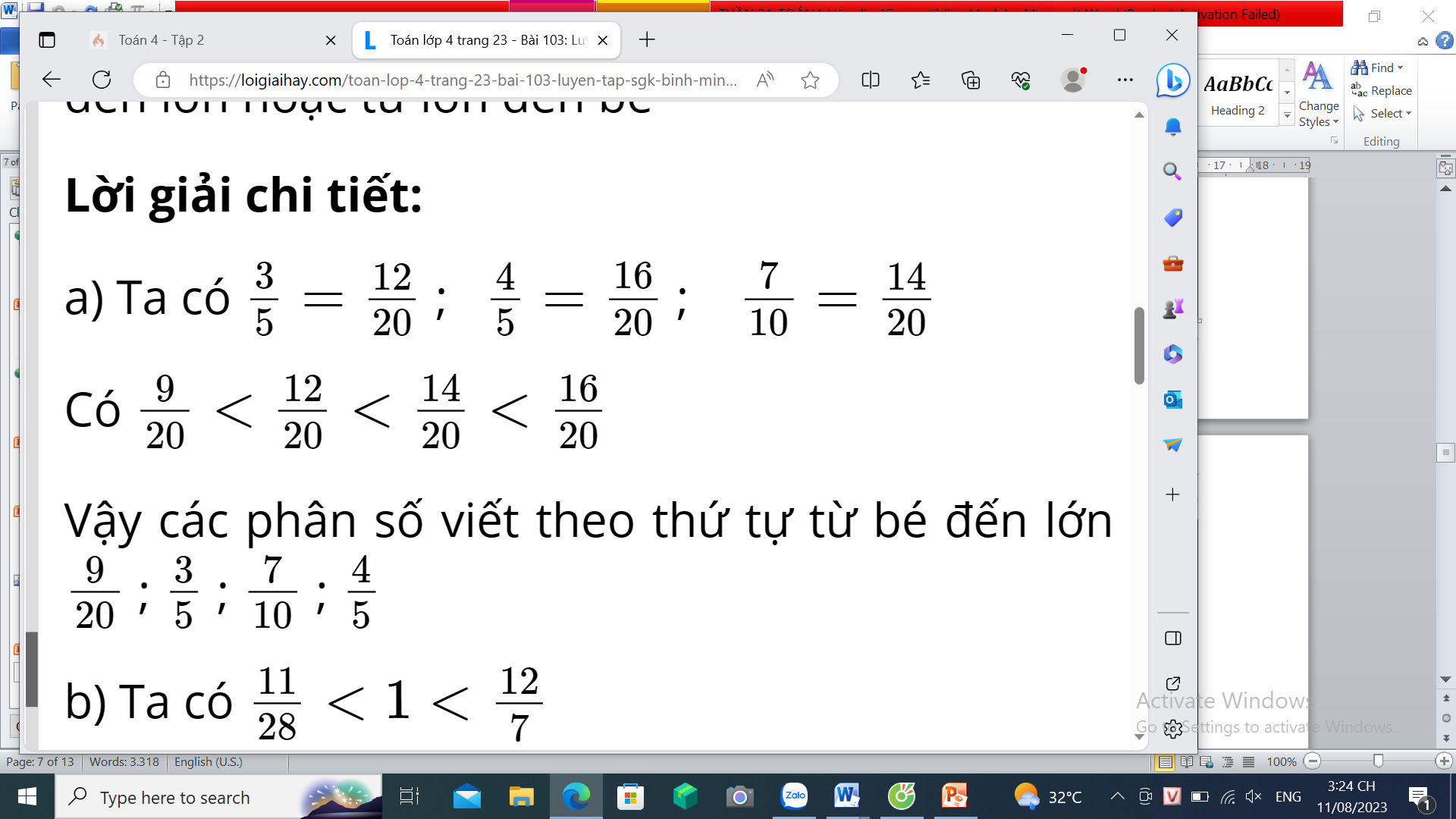 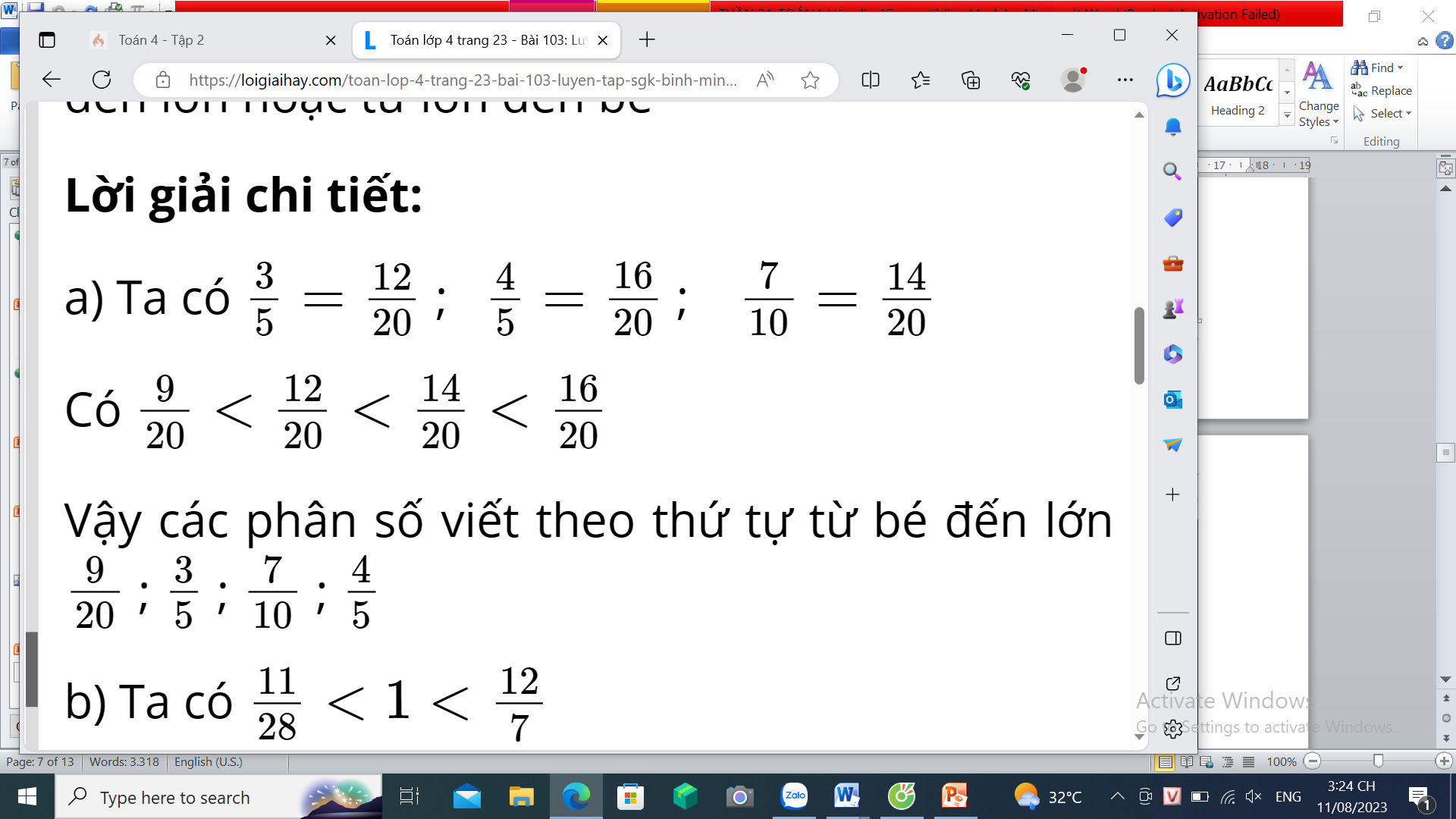 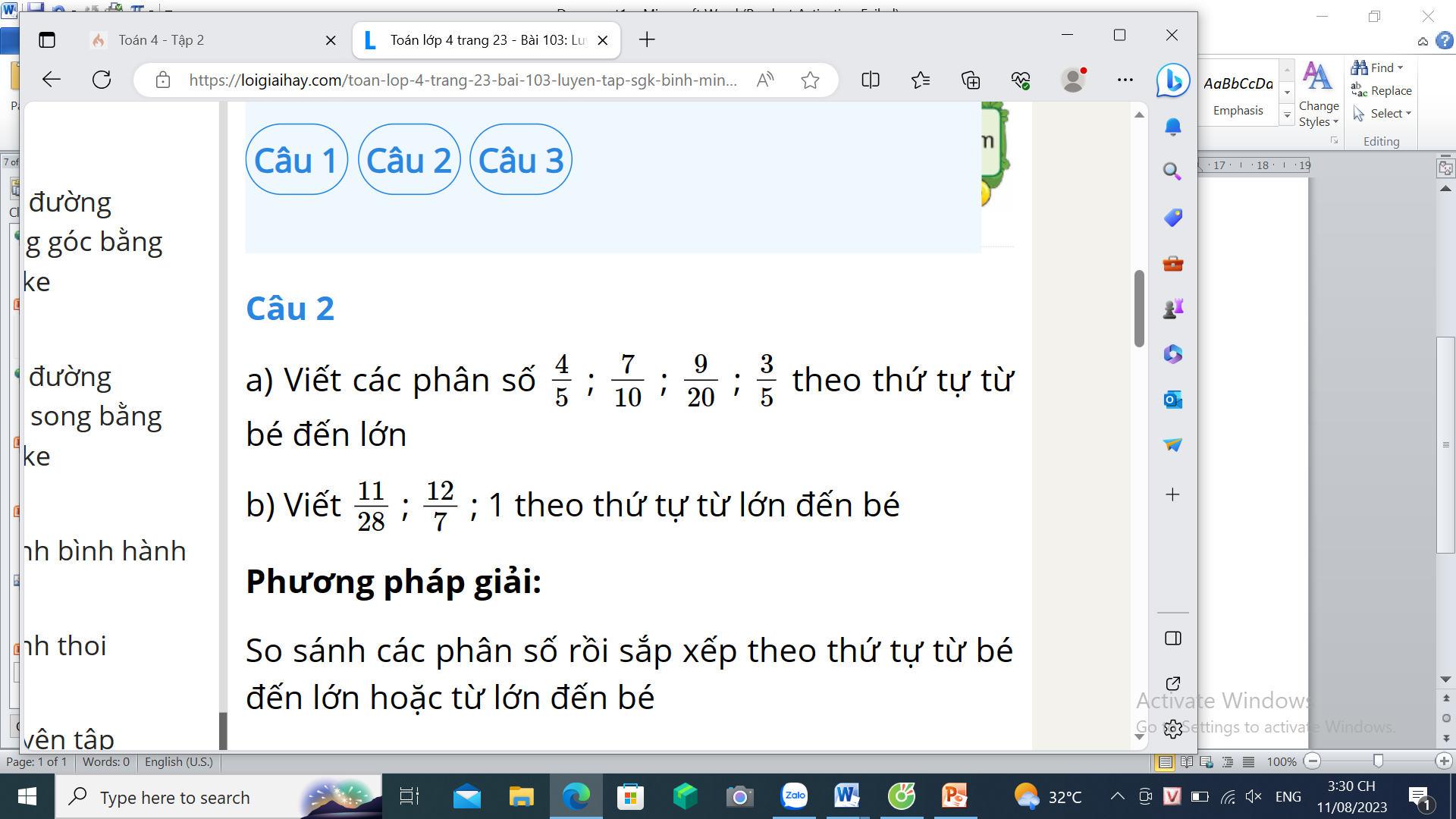 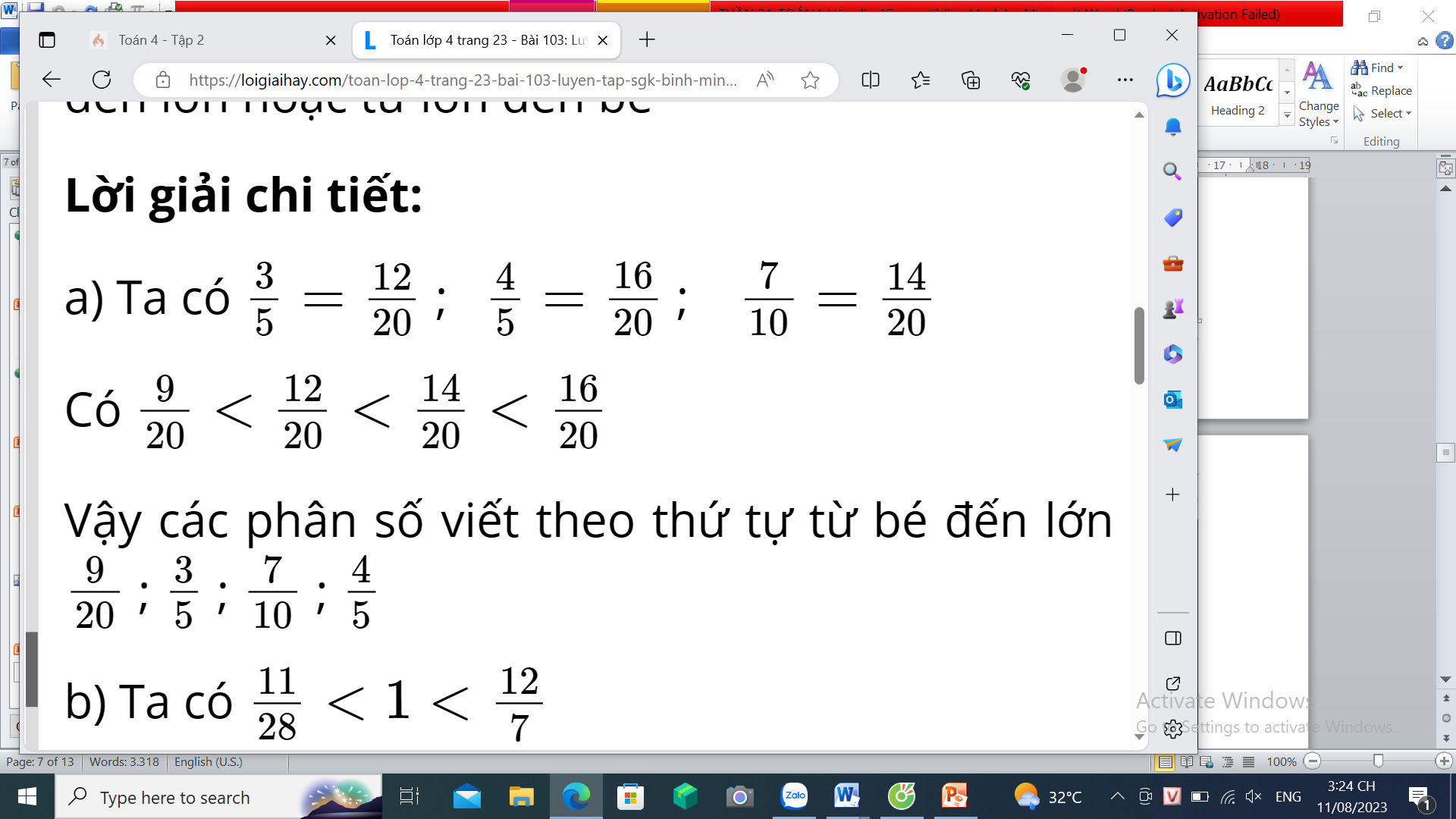 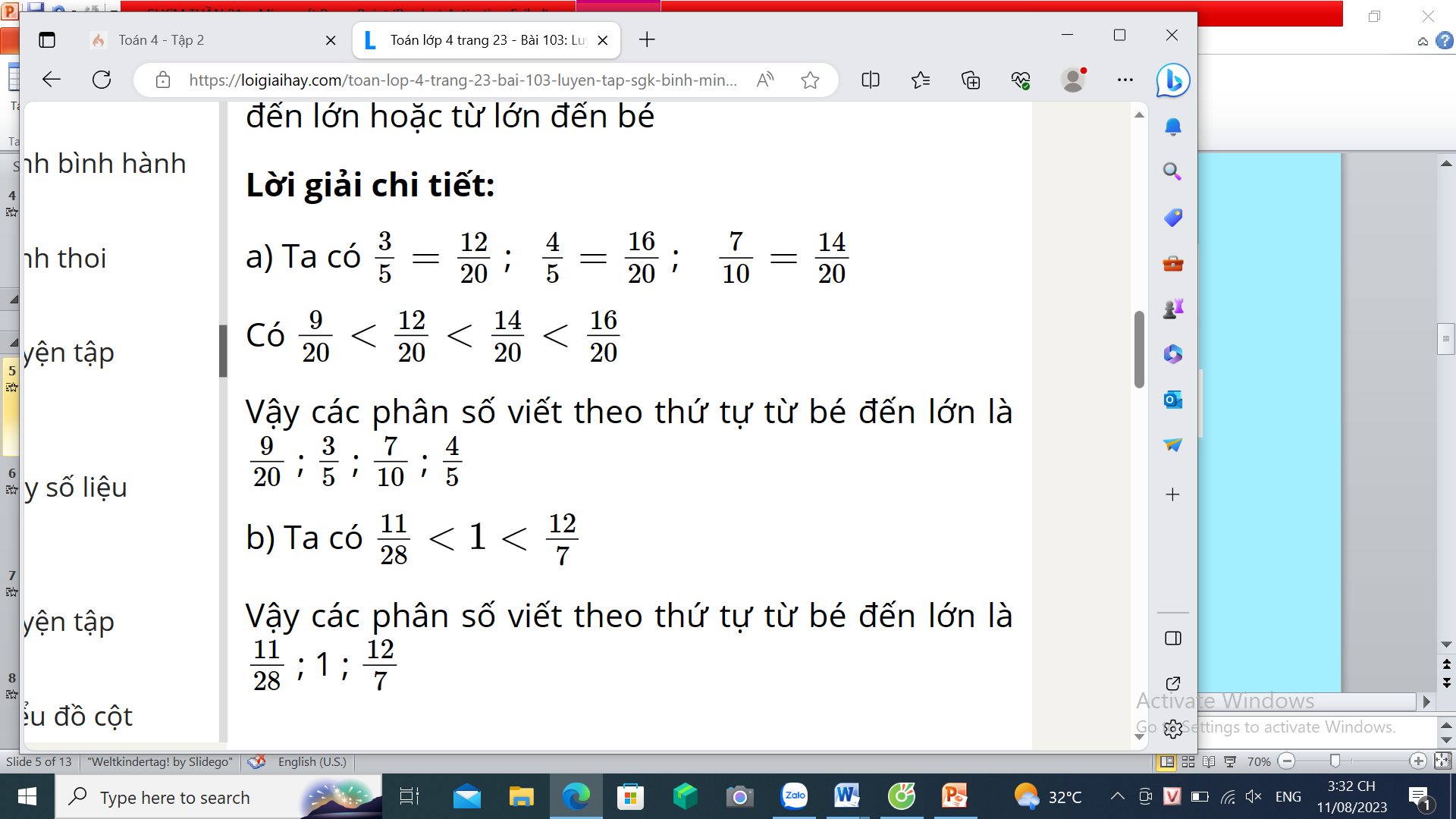 a. Số?
Bài 3
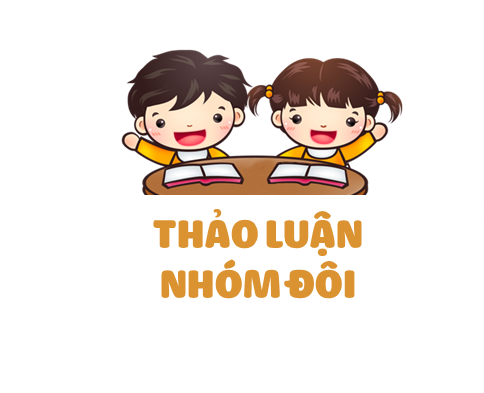 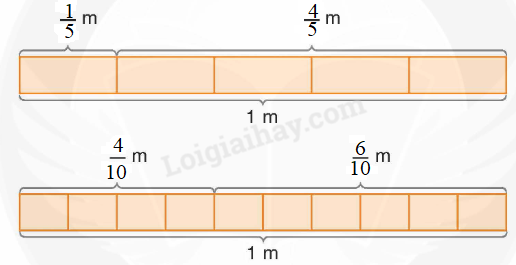 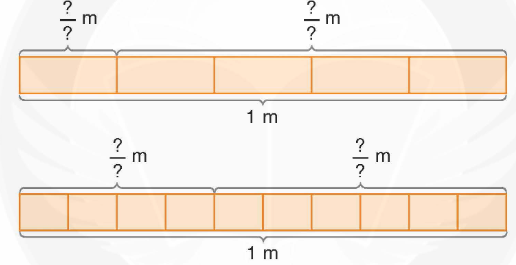 b. Viết các số đo độ dài băng giấy ở câu a) theo thứ tự từ bé đến lớn
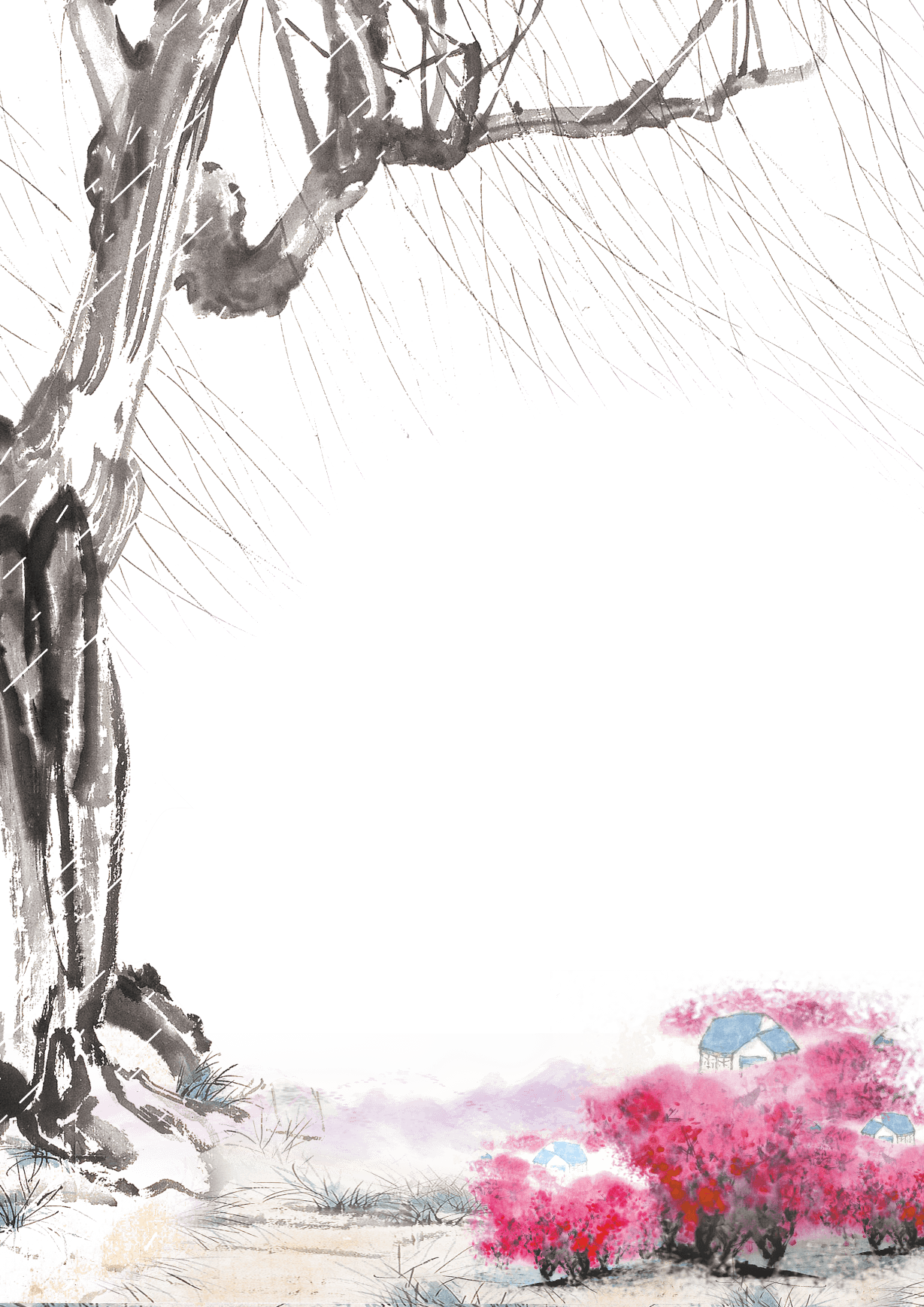 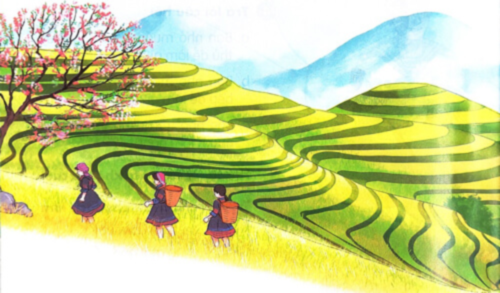 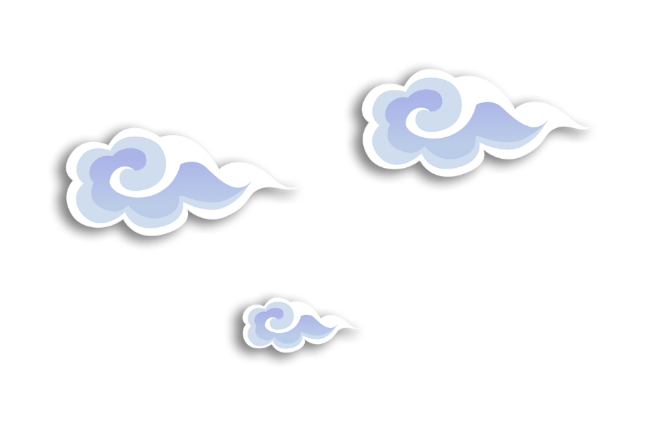 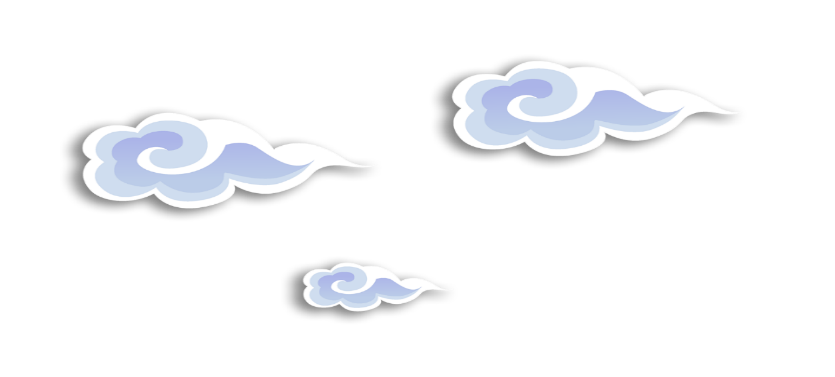 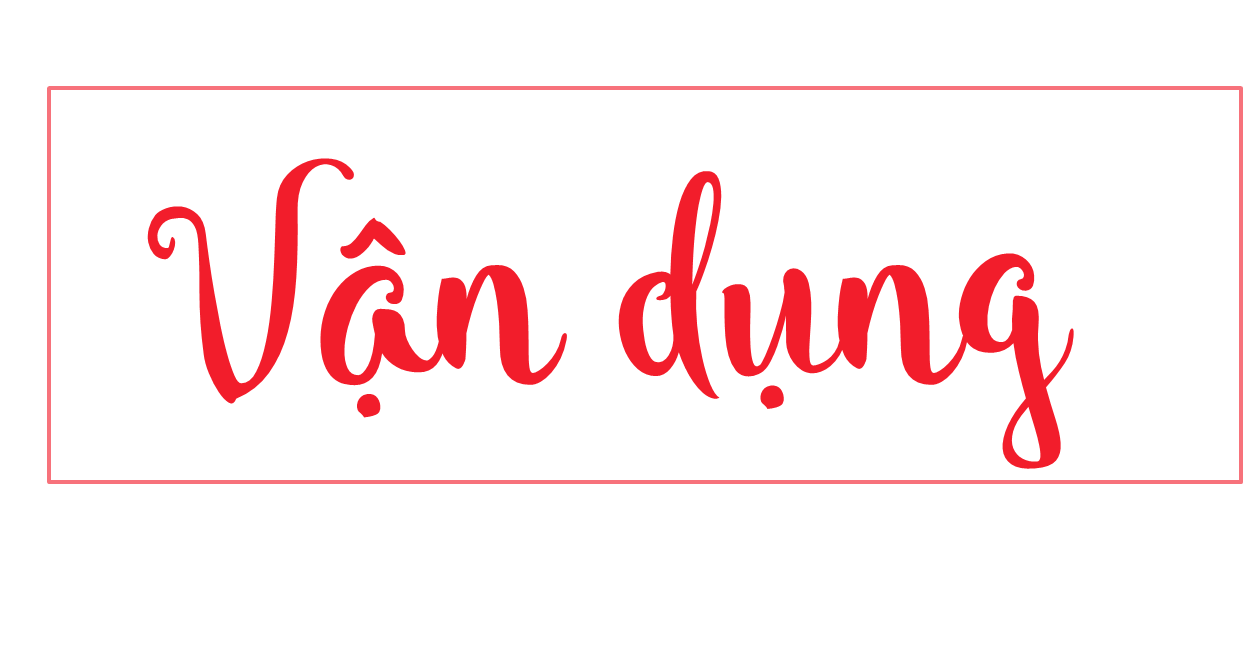 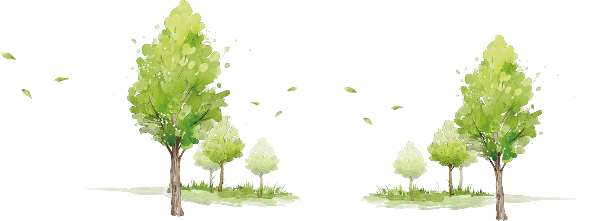 Bài 4
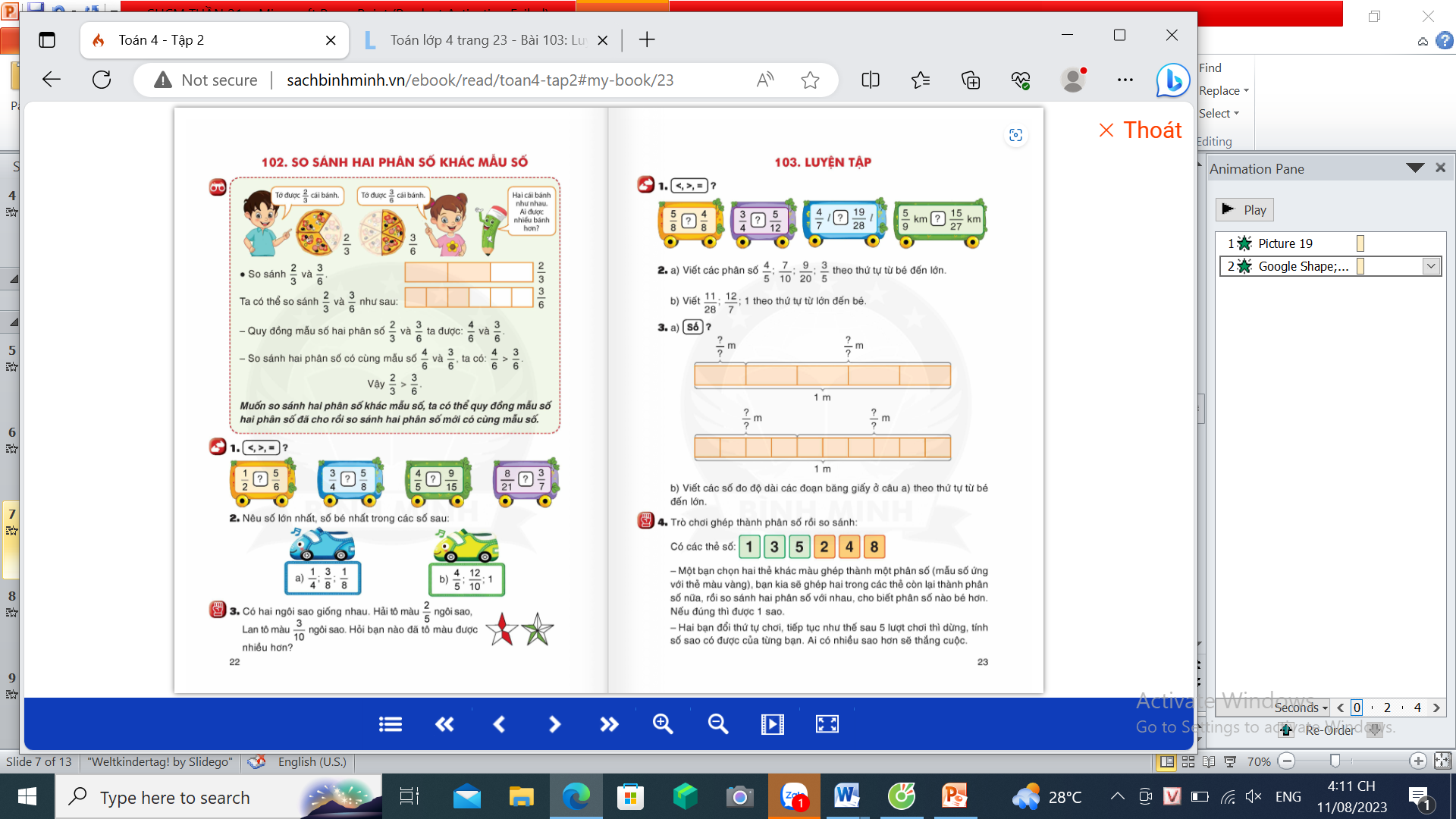 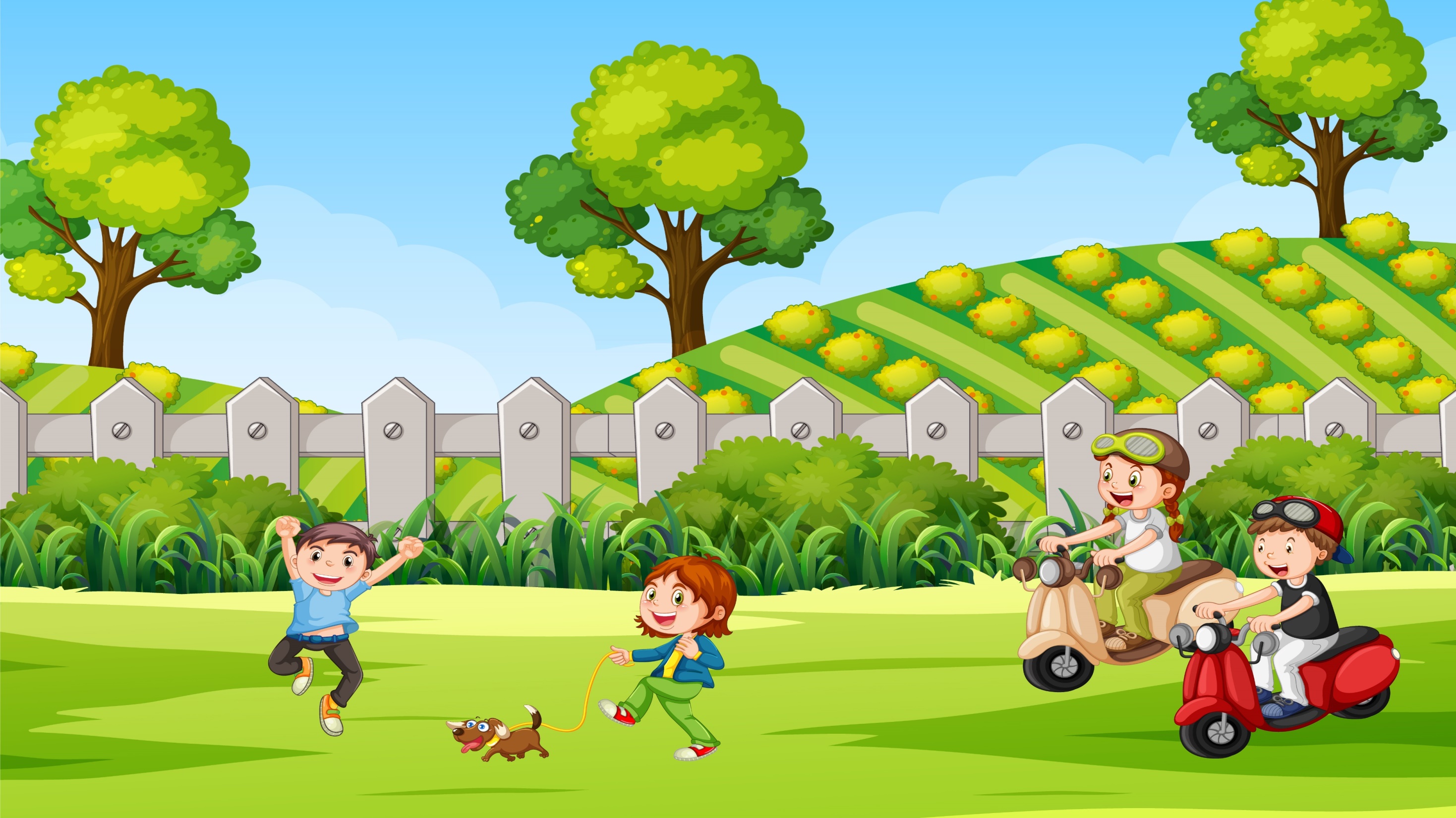 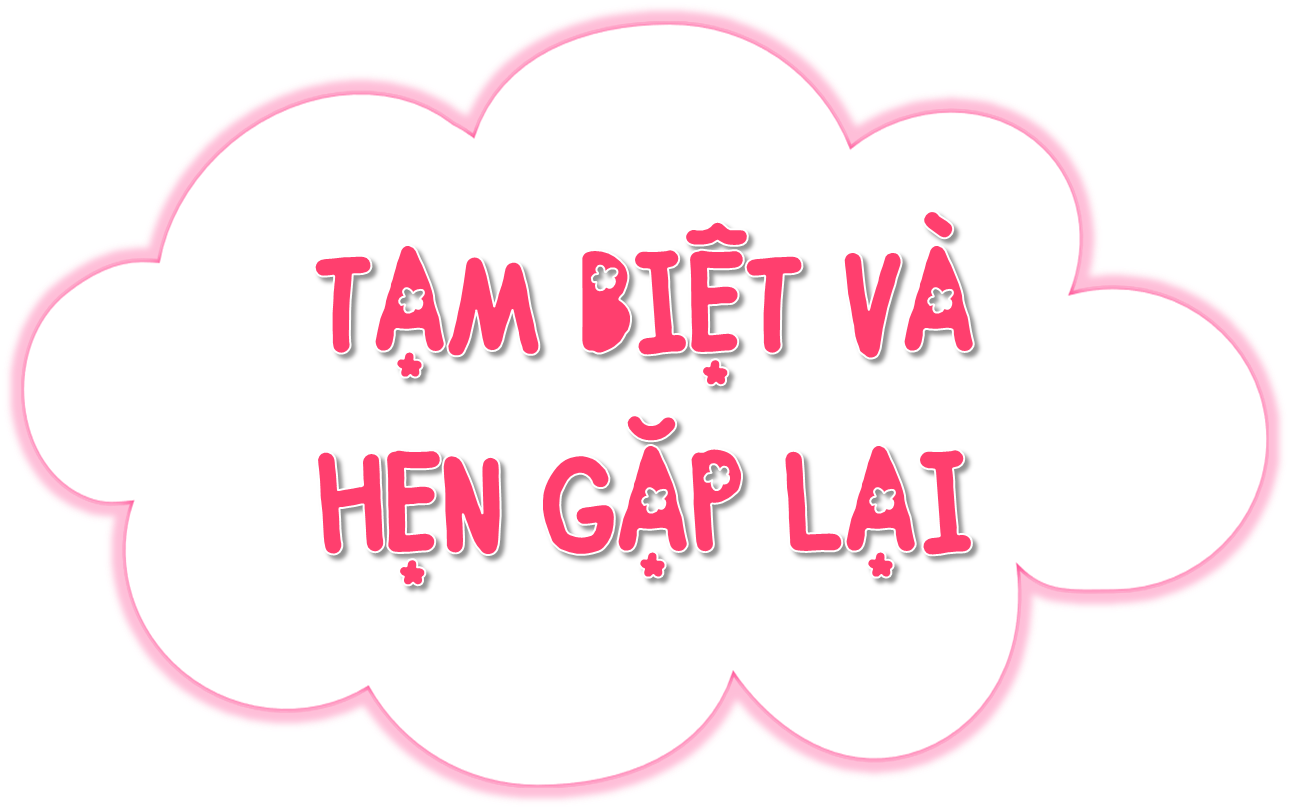